Network-Based Interaction 3rd ed Overview and FiguresAlan Dix
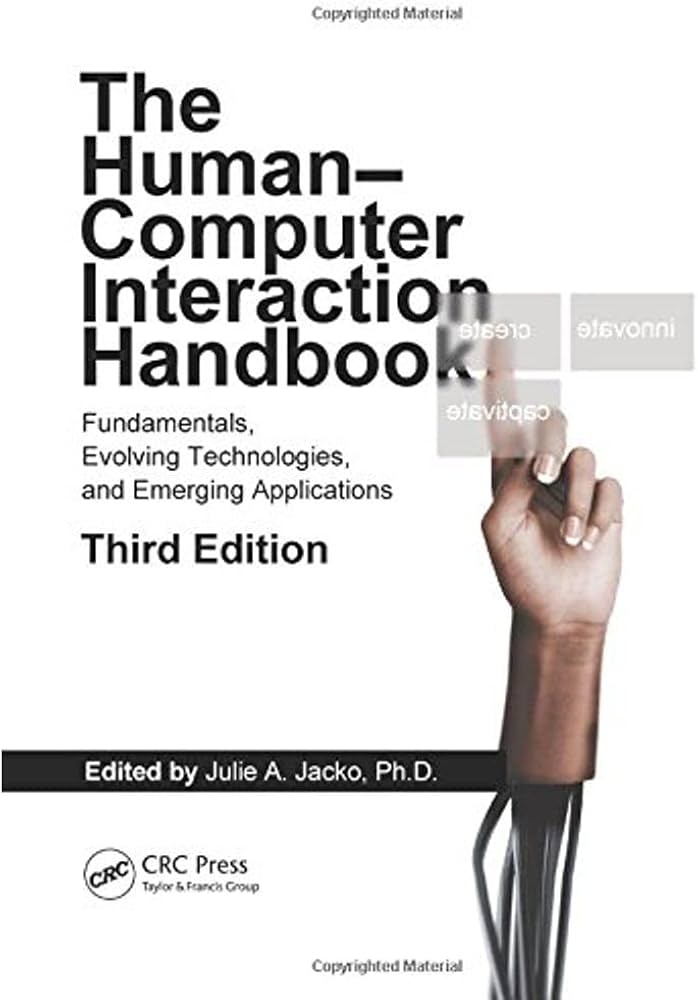 Full reference:Dix (2012). Network-Based Interaction. Chapter 11 in J. Jacko (Ed.), The Human-Computer Interaction Handbook (3rd Edition). CRC Press. pp.237-272

https://alandix.com/academic/papers/network2012/
Main Structure
11.3	Networks as Enablers
things that are only possible with networks

11.4	Networks as Mediators
issues and problems because of networks

11.5	Networks as Subjects
understanding and managing networks

11.6	Networks as Platforms 
algorithms and architectures for distributed interfaces
Section 11.2About Networks
different kinds of networks
Section 11.3. inline.
Fixed
Flexible
PAN, NFC,IrDa BluetoothWiFi,UWB
Local
LAN
WAN
GSMGPRS, 3G
Internet
Global
Mobile
Figure 11.1. reCaptcha interface (usually embedded in a webpage).
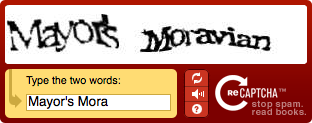 Section 11.3Networks as Enablers
things that are only possible with networks
Figure 11.2. Copies of a web page in many places
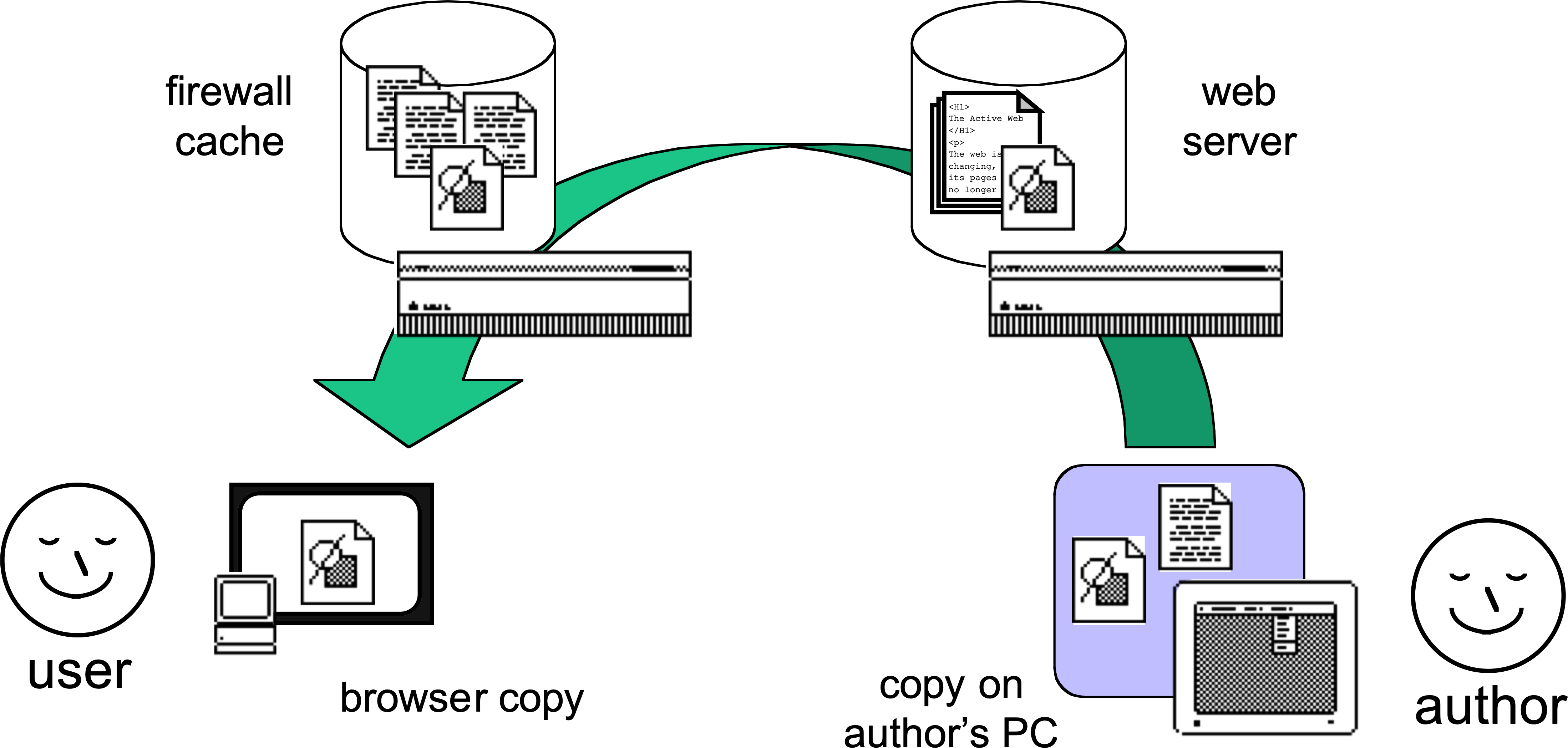 Figure 11.3. Apple iDisk—cloud data on the desktop
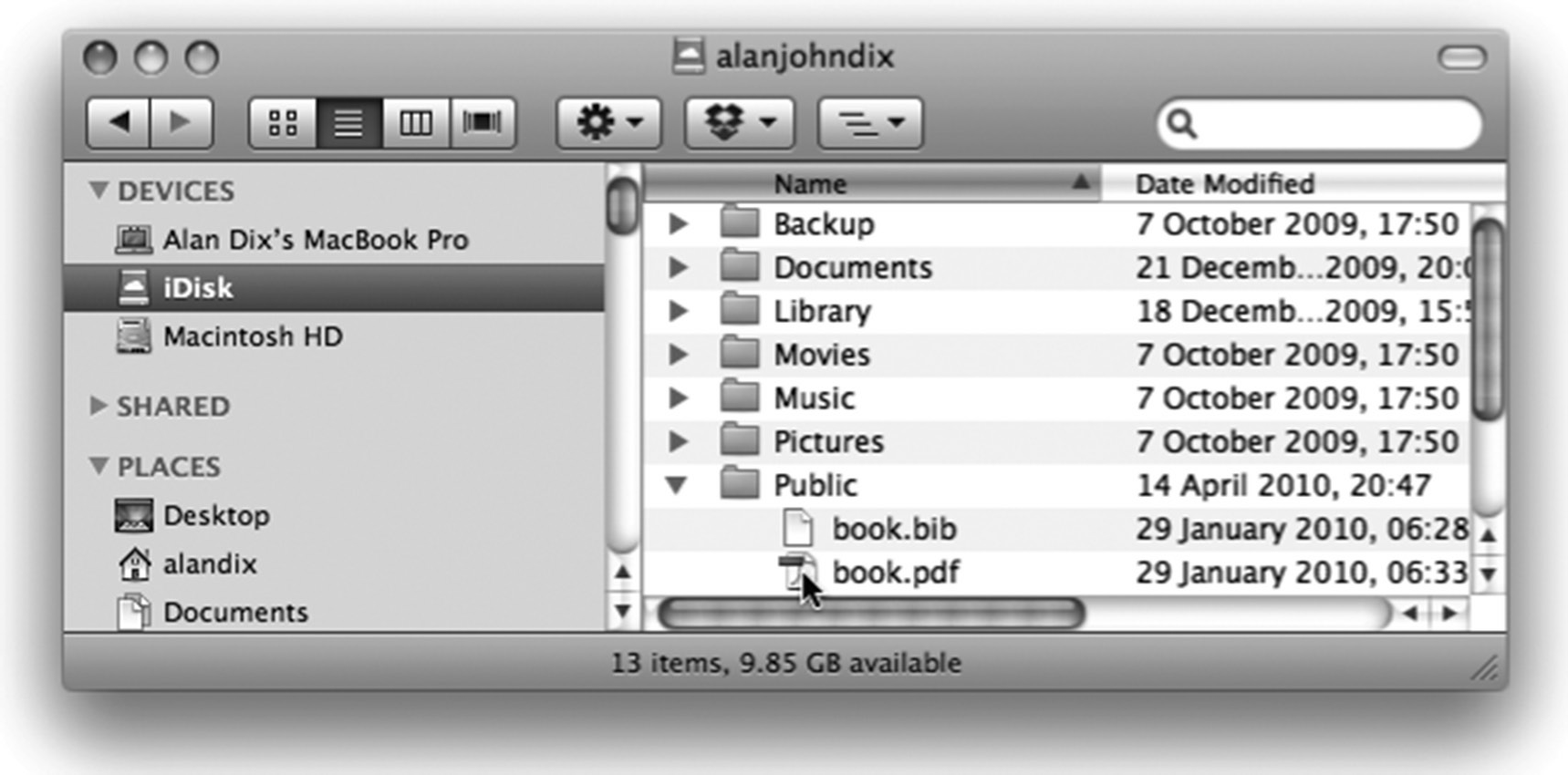 Figure 11.4. Fragment of resource description framework at http://www.alandix.com/rdf/alandix.xml
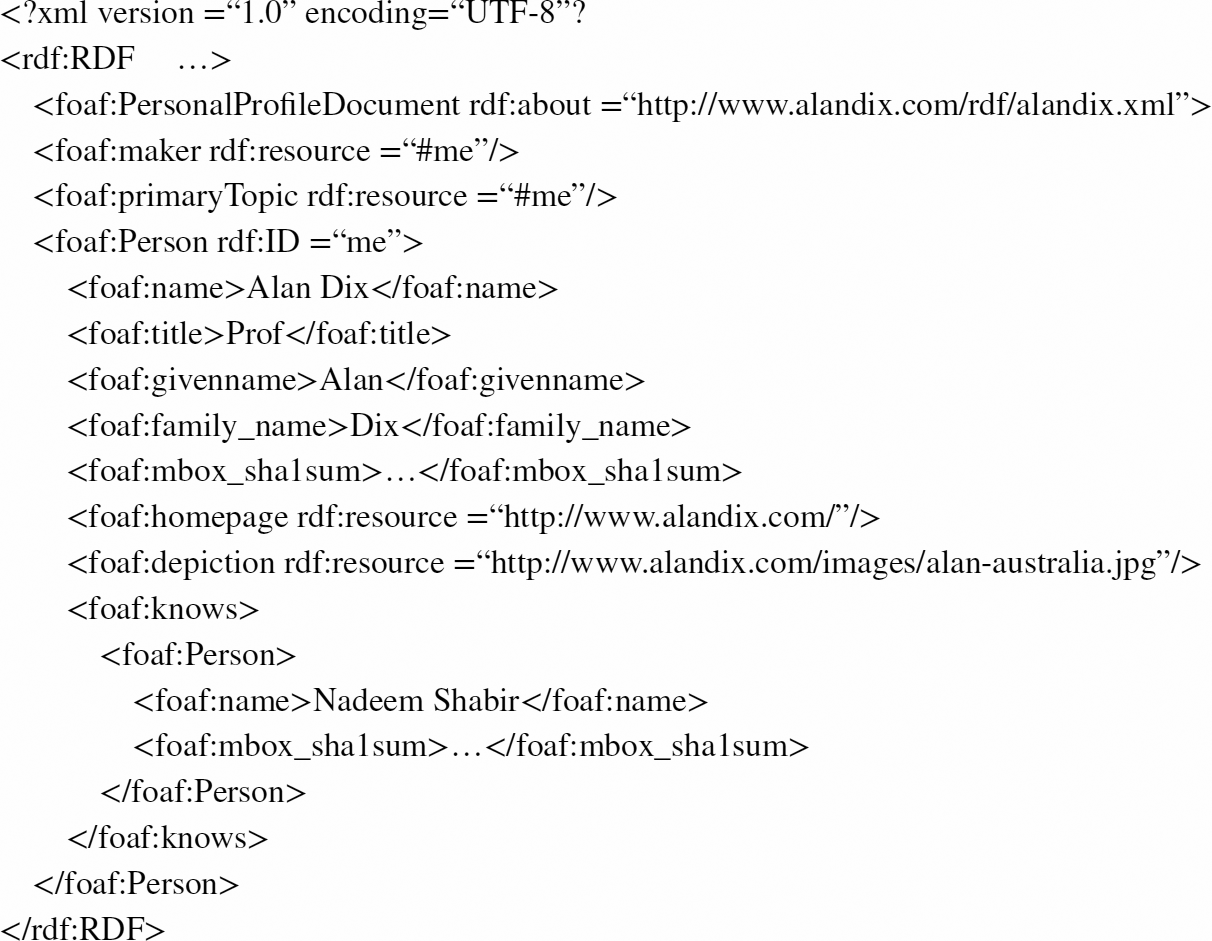 Figure 11.5. Linked data as of July 2009 (http://richard.cyganiak.de/2007/10/lod/)
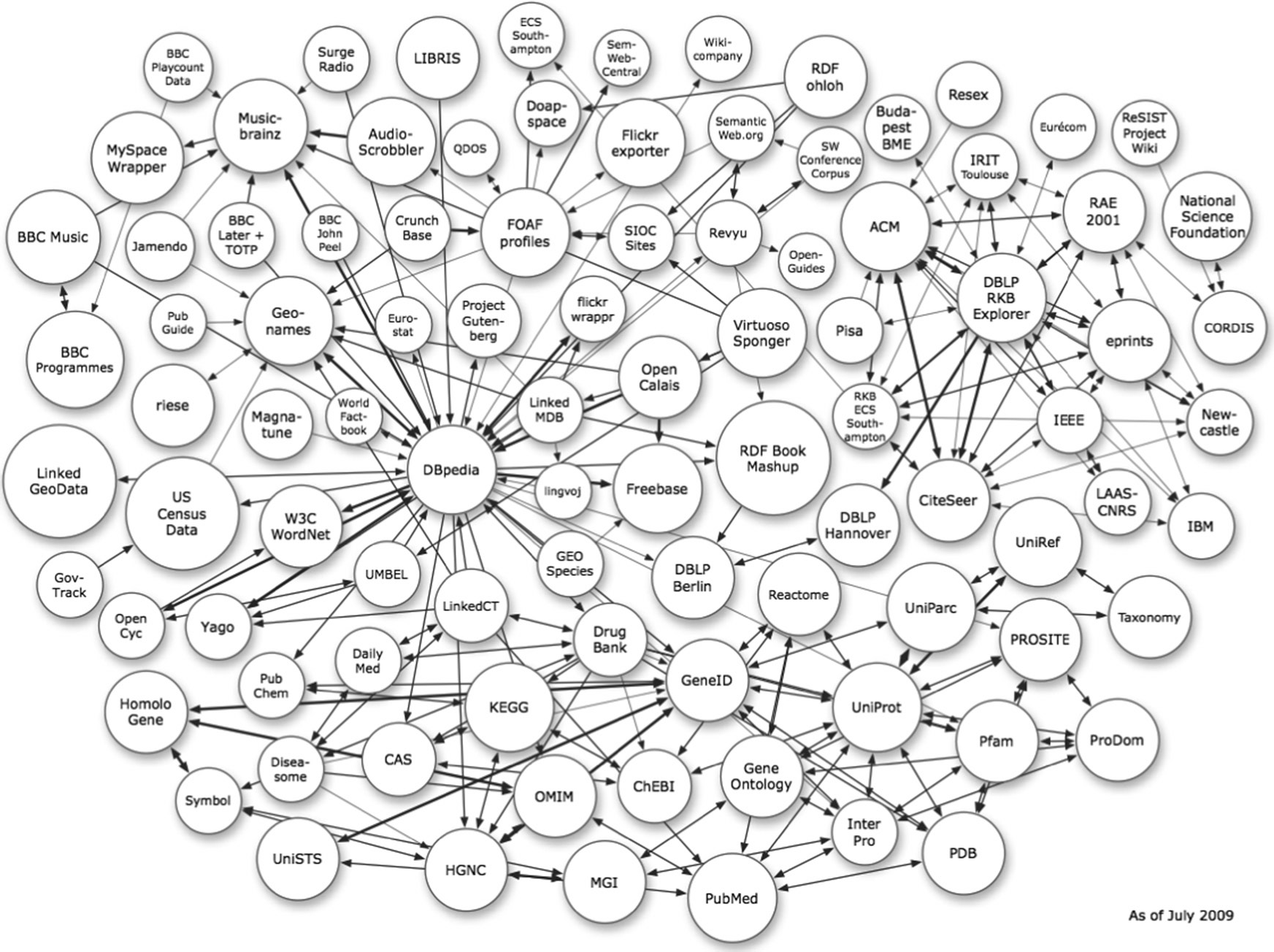 Section 11.4Networks as Mediators
issues and problems because of networks
Figure 11.6. Bandwidth, latency, and jitter
Bandwidthhow much
Latencyhow long
Send
Receive
Time
Jitterhow variable
Figure 11.7. (a) No jitter—no problem. (b) Jitter causes irregular reception
1
1
1
2
2
2
3
3
3
4
4
4
5
5
5
6
6
6
7
7
7
8
8
8
9
9
9
constant latency
latency varies - jitter
frames generated at fixed rate
frames generated at fixed rate
send
send
receive
receive
1
2
3
4
5
6
7
8
9
time
time
frames arrive at irregular rate
frames arrive at same rate
Figure 11.8. Buffering will smooth the jitter, but adds delay
1
2
3
4
5
6
7
8
9
latency varies - jitter
frames generated at fixed rate
send
receive
1
2
3
4
5
6
7
8
9
frames enterbuffer atirregular rate
3
4
6
9
2
2
3
3
4
5
5
6
7
8
8
buffer
1
1
1
2
2
3
4
4
5
6
6
7
7
longer initial delaywhile buffer fills
replay
1
2
3
4
5
6
time
frames taken from buffer at constant rate
Figure 11.9. Consistency breakdown. (a) Alison’s chat window.(b) Brian’s chat window
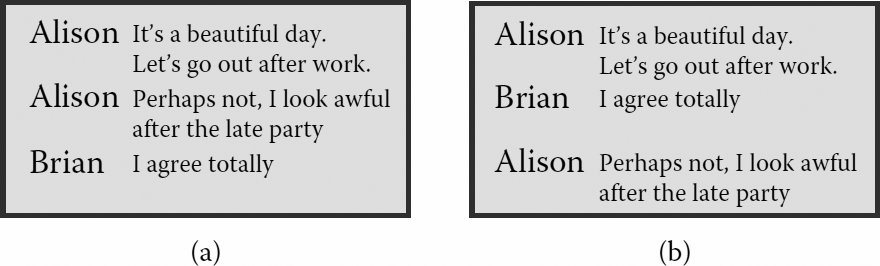 Section 11.5Networks as Subjects
understanding and managing networks
Figure 11.10. The long path from laptop to web
telecom
serviceprovider
phone cell
aerial
fibre-opticphonebackbone
radio
microwave
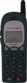 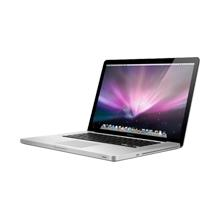 Internet backbones
Bluetooth
link
web server
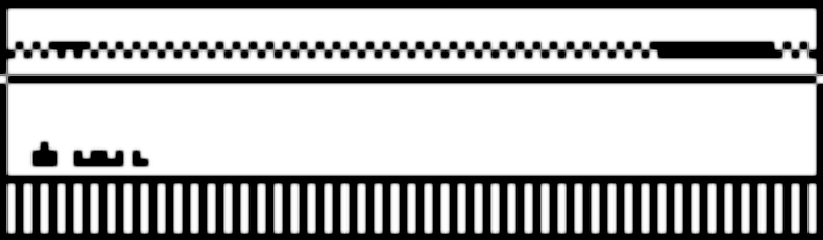 Figure 11.11. OSI seven layers and TCP/IP
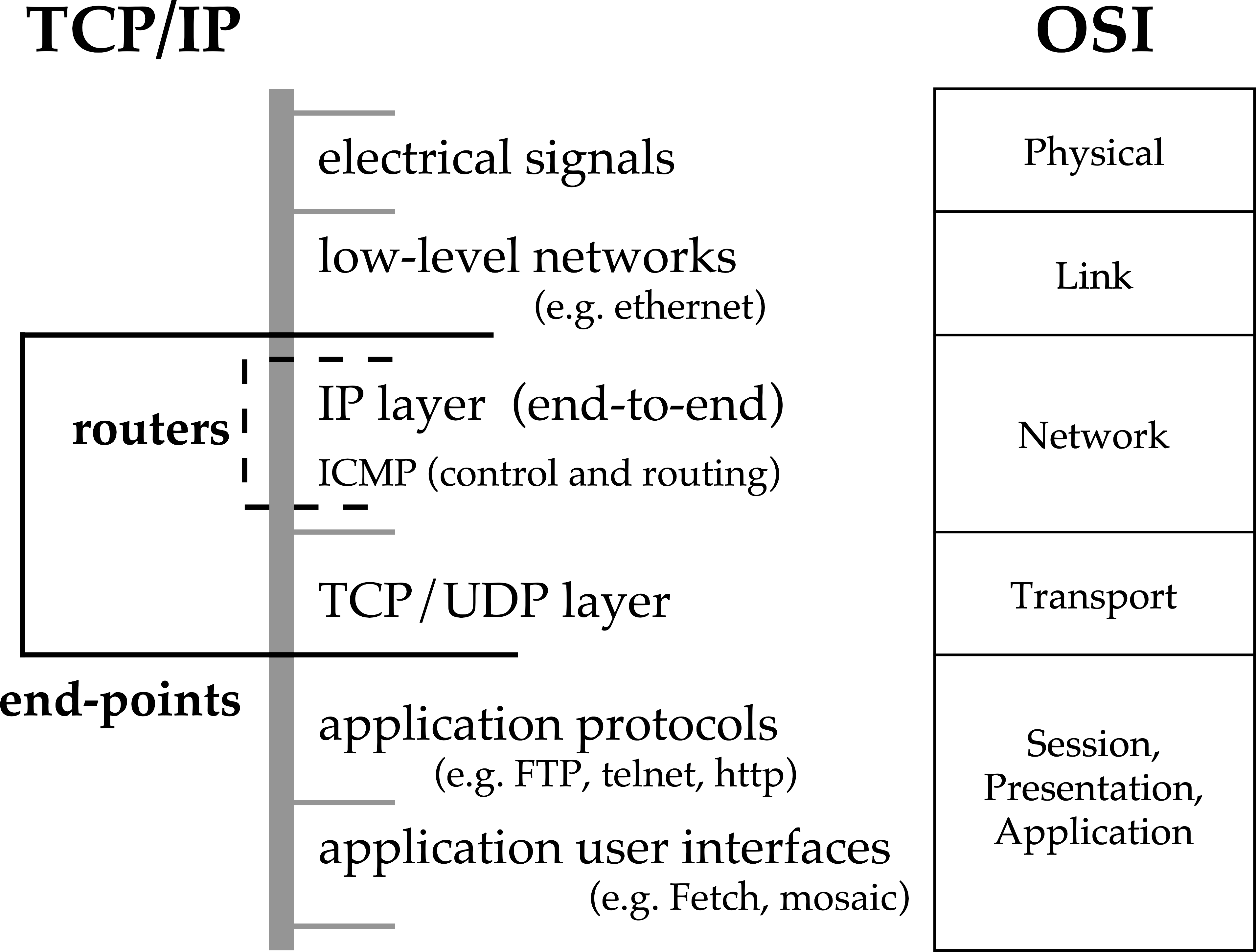 Figure 11.12. Protocols to send e-mail through Simple Mail Transfer Protocol
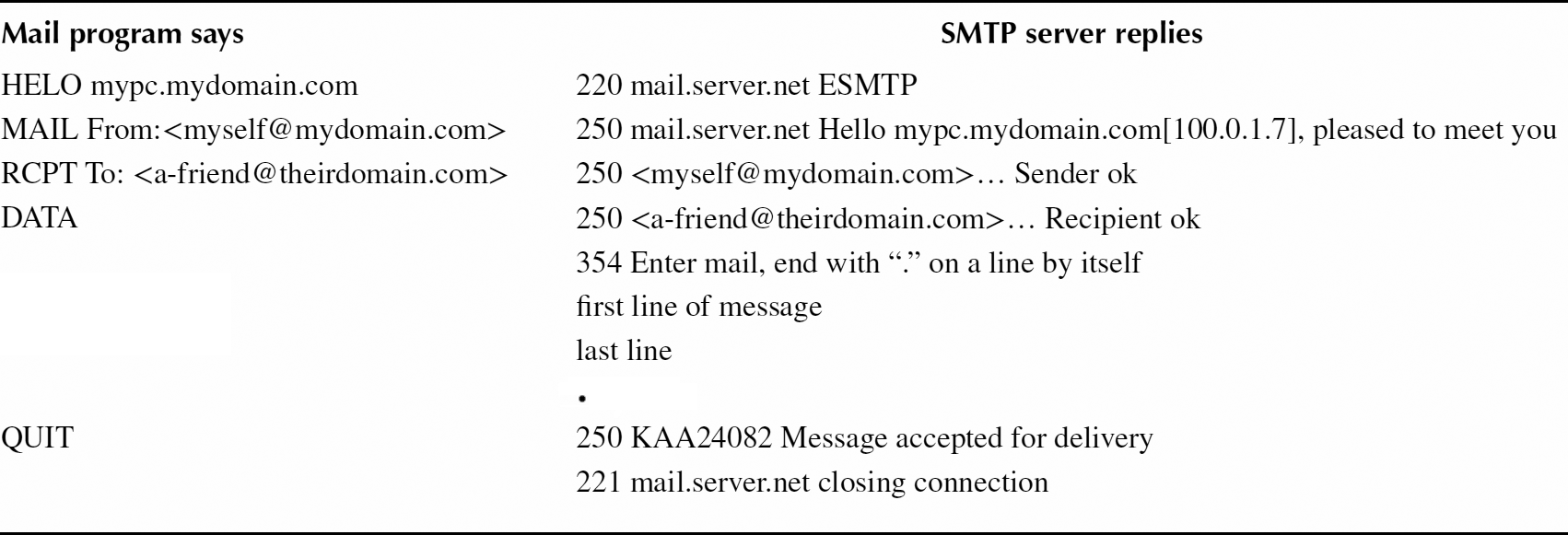 Figure 11.13. Typical network packet format (simplified)
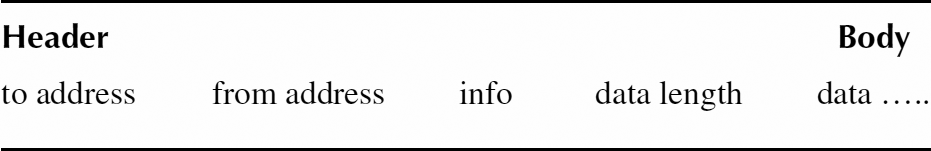 Figure 11.14. Internet IP packet inside Ethernet packet
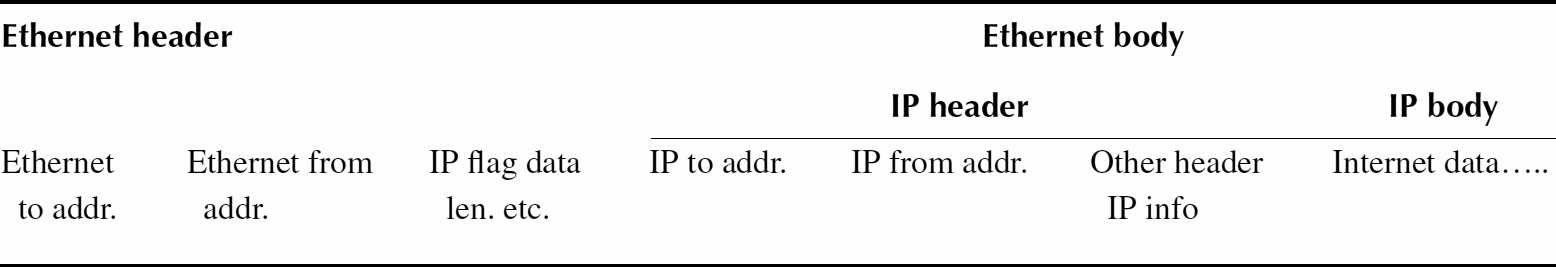 Figure 11.15. Routers send messages in the right direction through complex networks
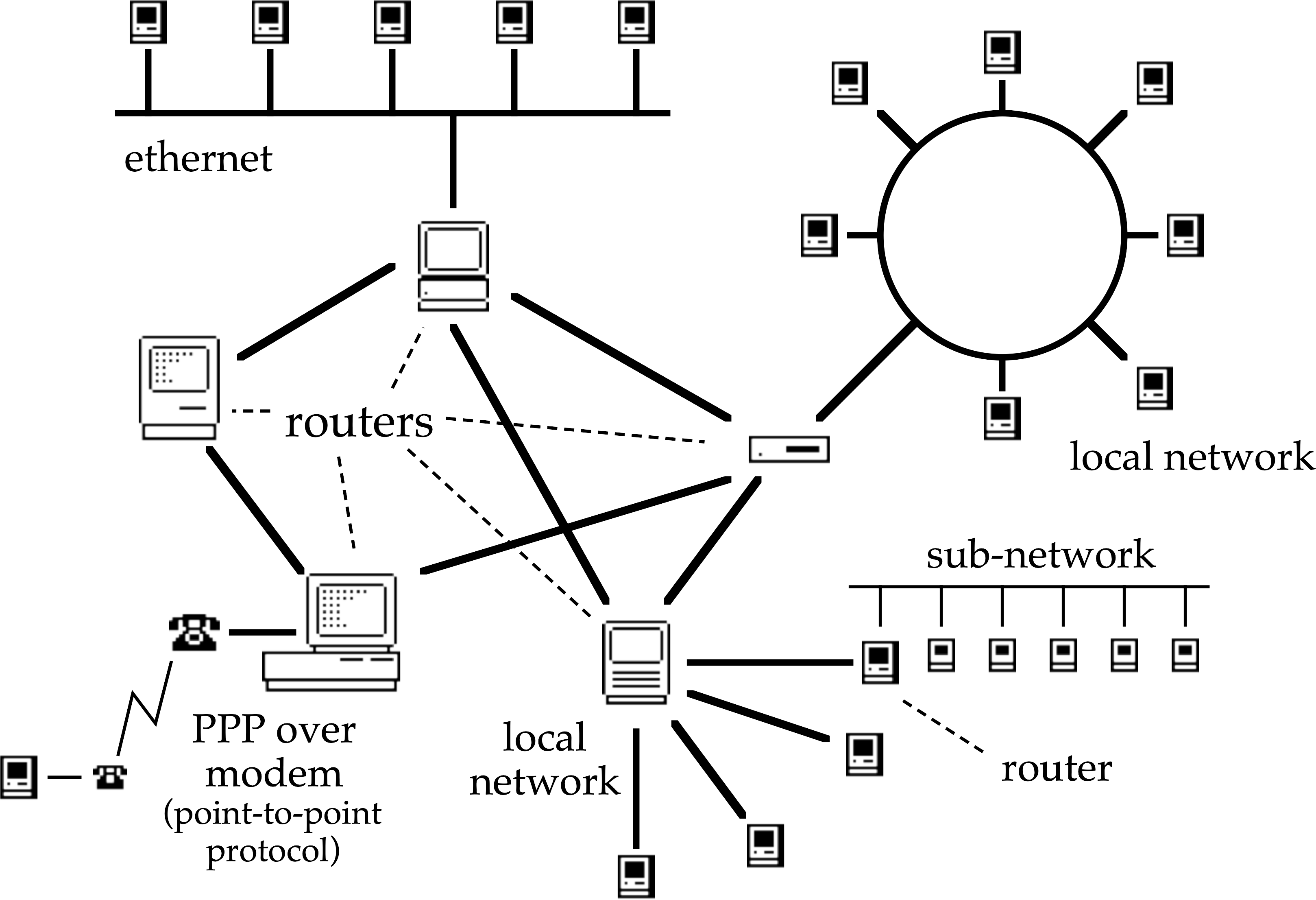 Figure 11.16. (a) Open-loop control. (b) Closed-loop control
desiredeffect?
controller
system
system
prediction
feedback
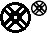 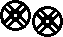 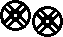 desiredeffect?
controller
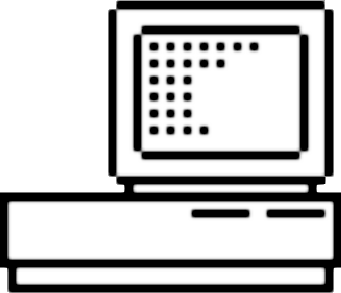 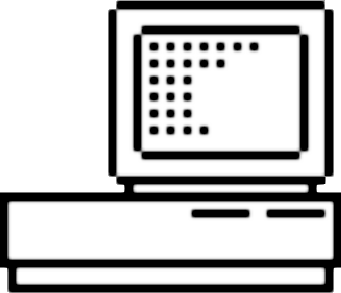 Section 11.6Networks as Platforms
algorithms and architectures for distributed interfaces
Figure 11.17. Dynamic pointers from Dix (1995)
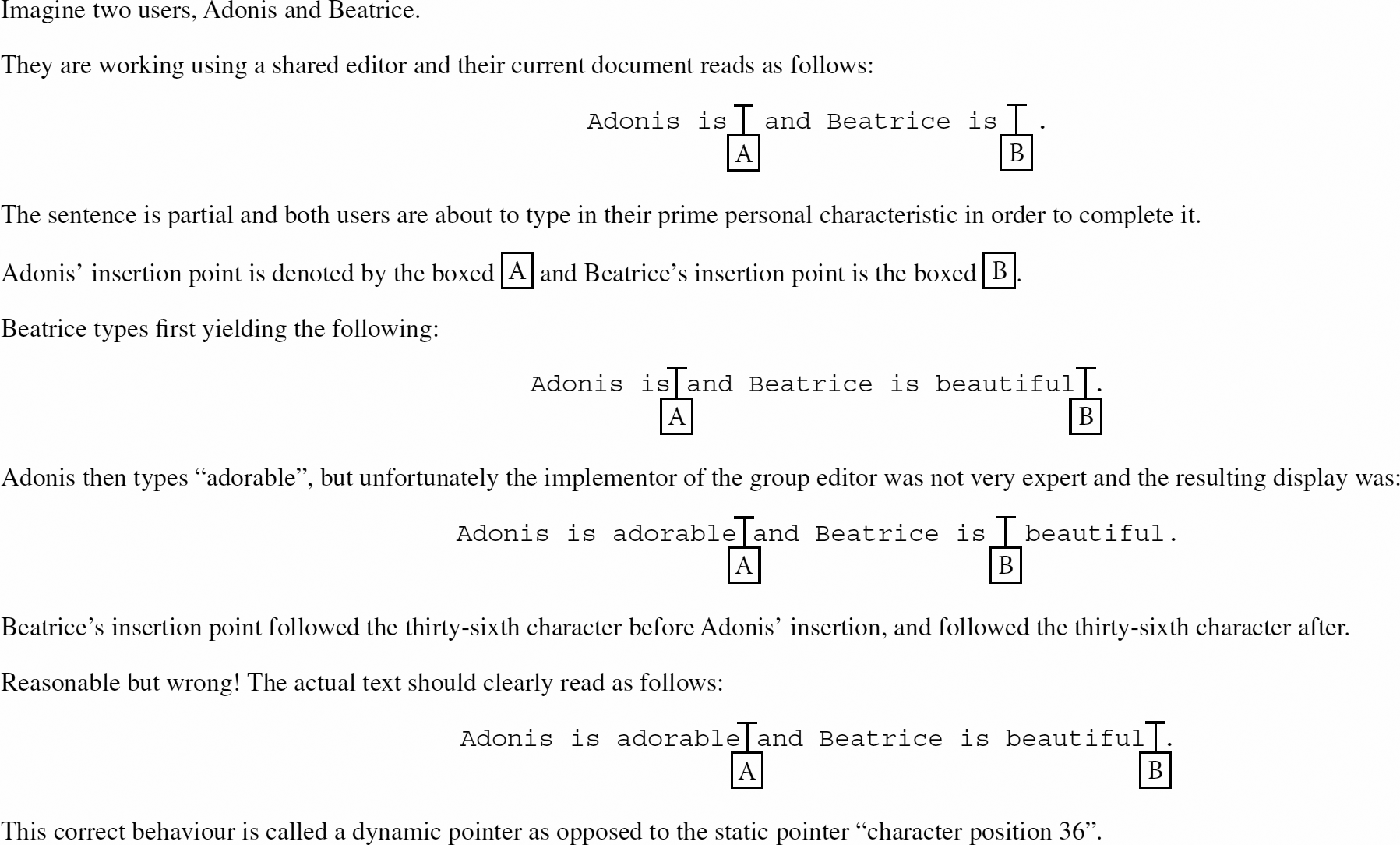 Figure 11.18. Multiuser transformations. Optimistic Concurrency.Group Undo.
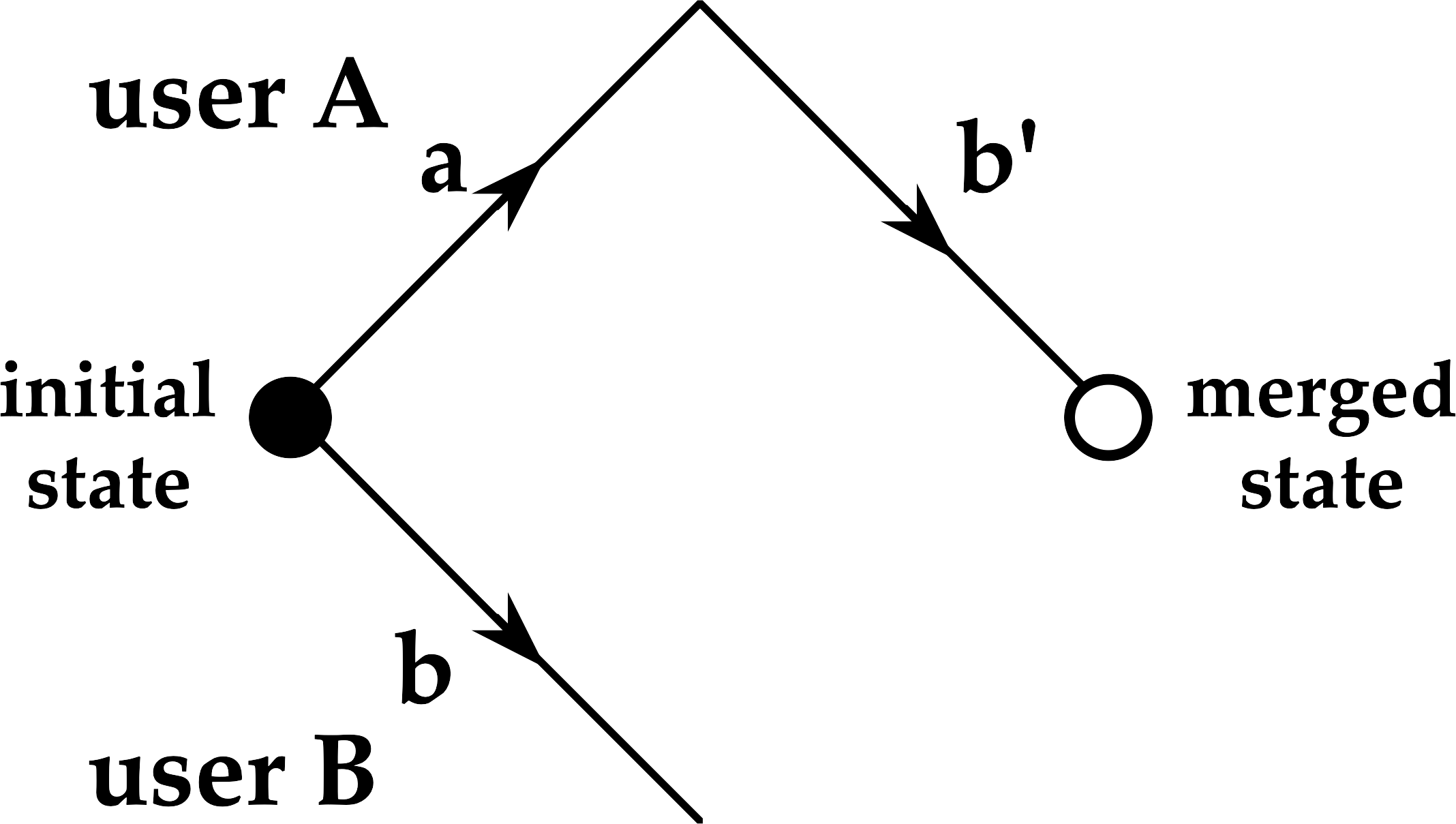 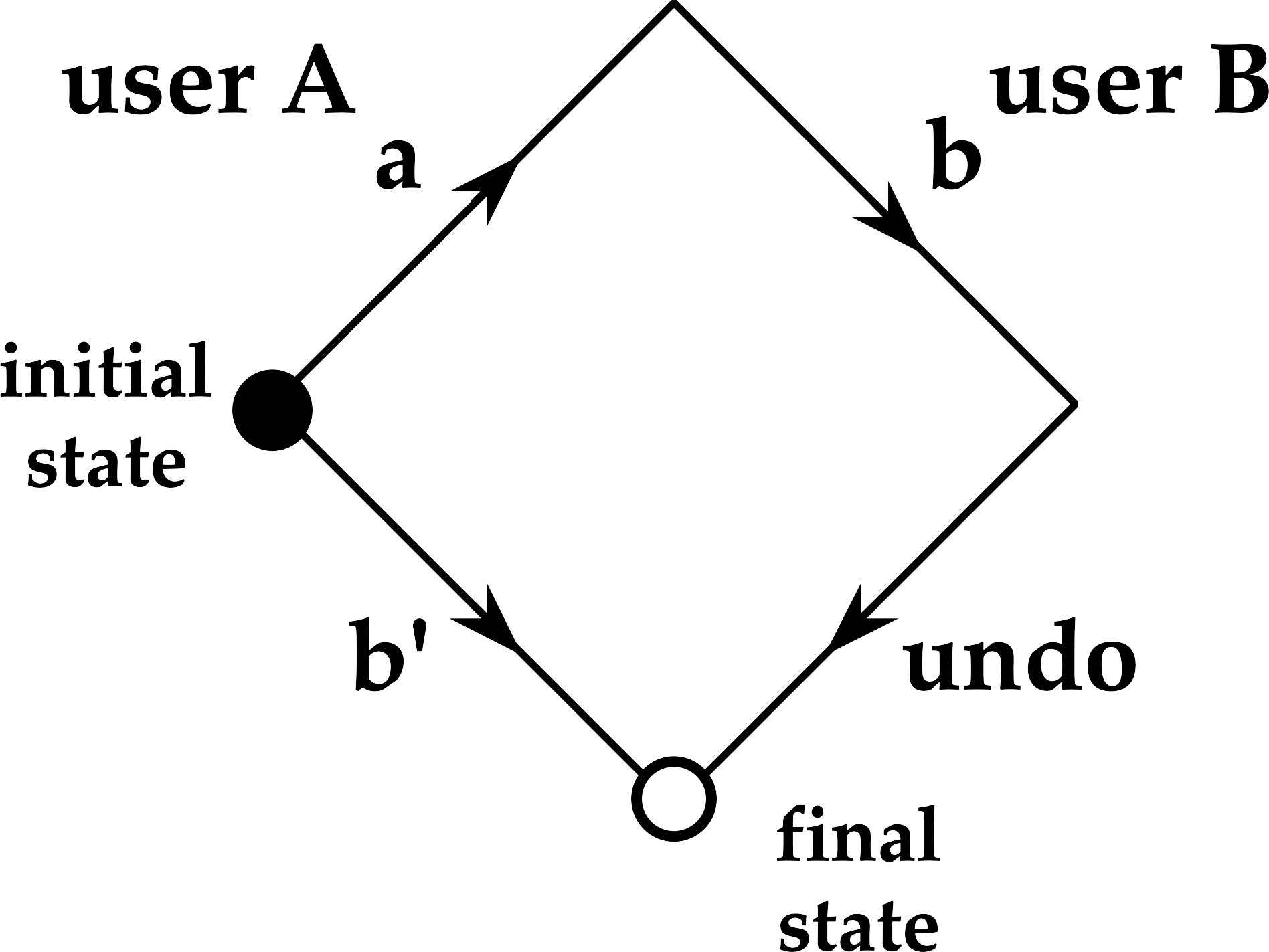 Figure 11.19. SOAP XML encoding of Lookup (“Hello World”).
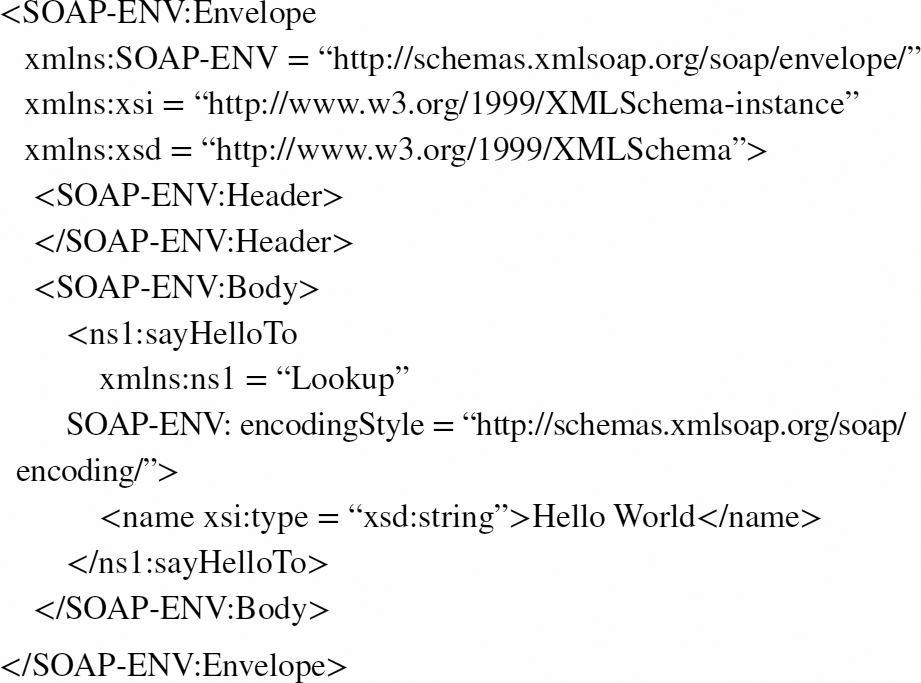 Section 11.7History, Paradigm Shift and Futures
history and future of network interactionsocietal effects and paradigm changes due to developments in global and wireless networking
Timeline—key events for the Internet
1968	–	First proposal for ARPANET-military and government research contracted to Bolt, Beranek & Newman

1971	–	ARPANET enters regular use

1973–1974	–	Redesign of lower level protocols leads to TCP/IP

1983	–	Berkeley TCP/IP implementation for 4.2BSD – public domain code

1980s	–	Rapid growth of NSFNET-broad academic use

1990s	–	WWW and widespread public access to the Internet

2000	–	WAP on mobile phones web transcends the Internet
Network-Based Interaction 3rd ed Overview and FiguresAlan Dix
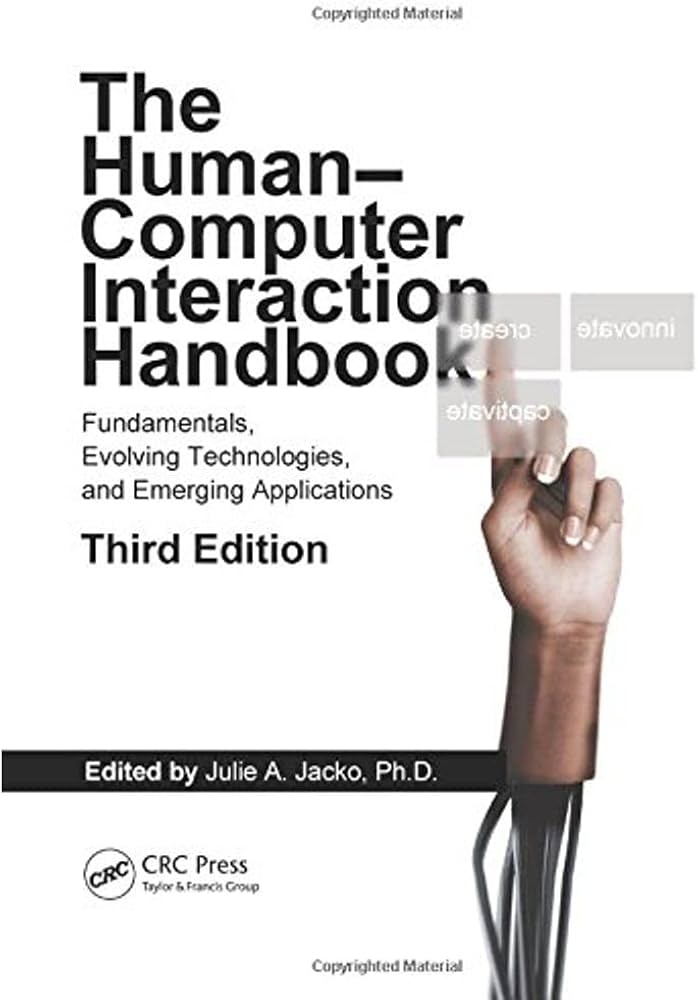 Full reference:Dix (2012). Network-Based Interaction. Chapter 11 in J. Jacko (Ed.), The Human-Computer Interaction Handbook (3rd Edition). CRC Press. pp.237-272

https://alandix.com/academic/papers/network2012/